Week 7
Abstraction
Abstract sketch starter
Identifying elements of composition



How do abstract paintings transmit emotion?
Balance and tension
Using still life elements for effect.

Next week.  Painting the human figure
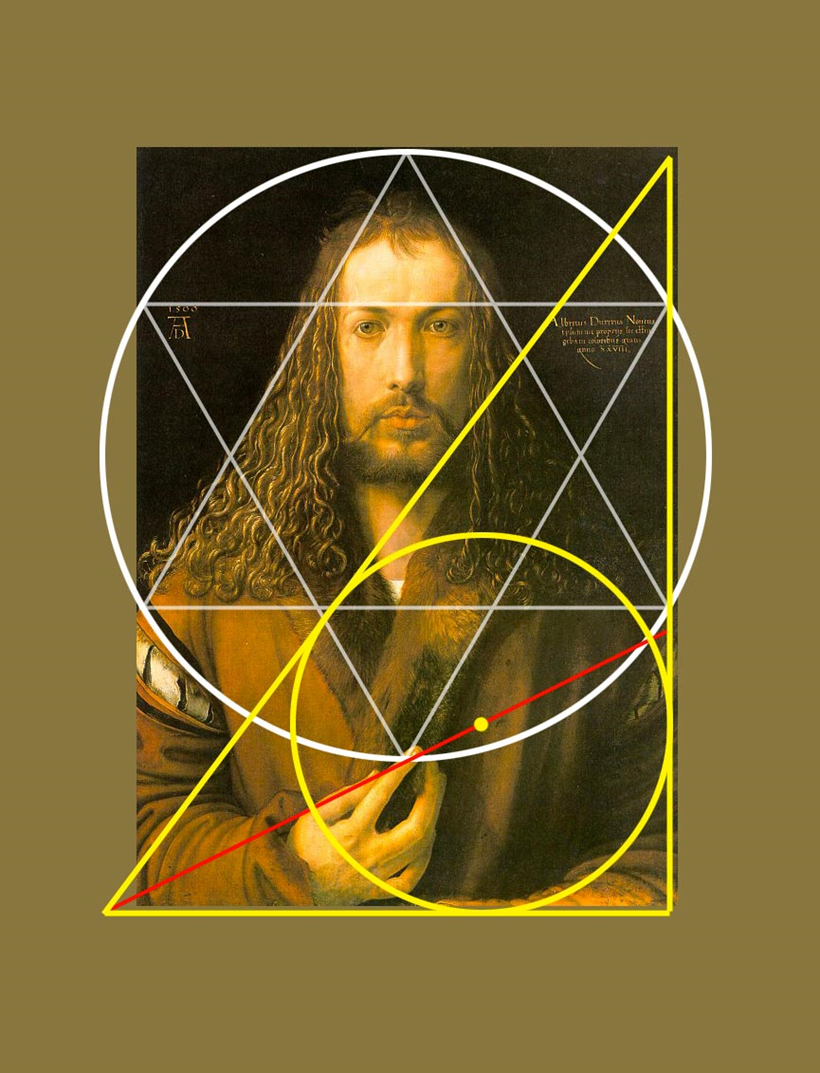 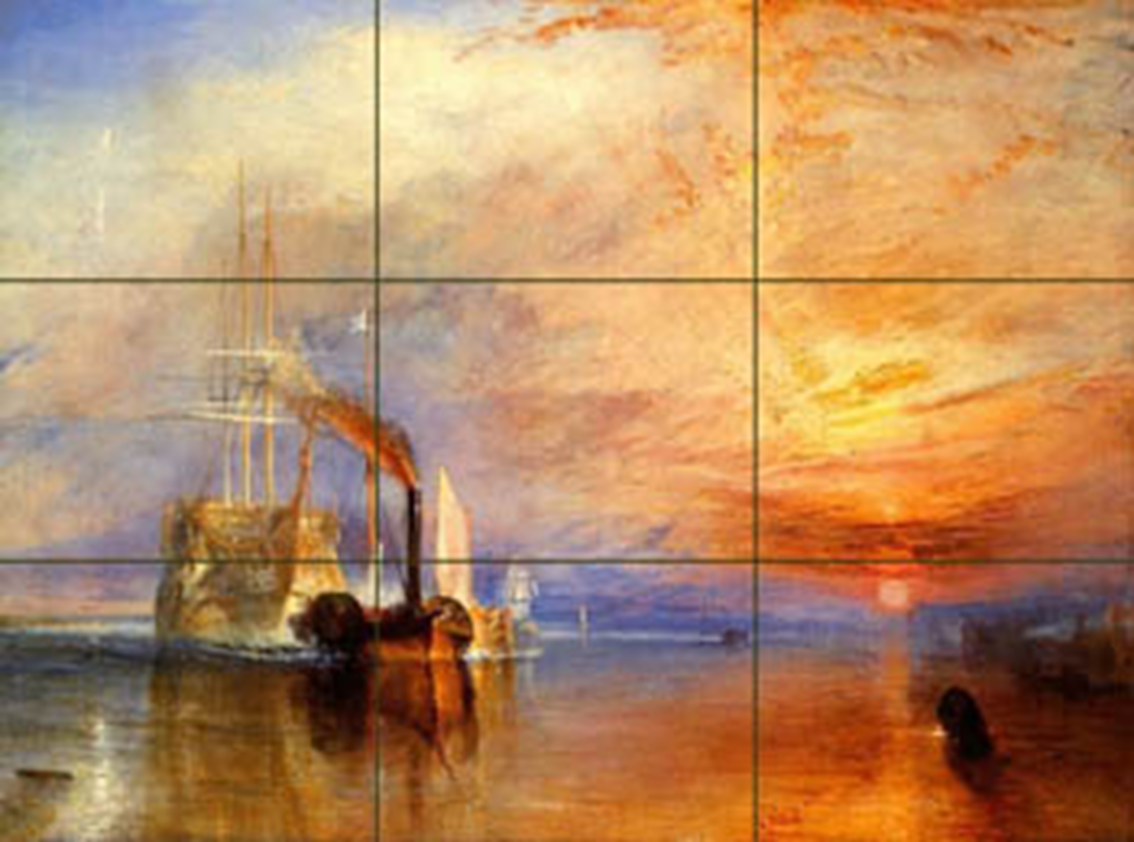 Rembrandt
Bruegel the Elder
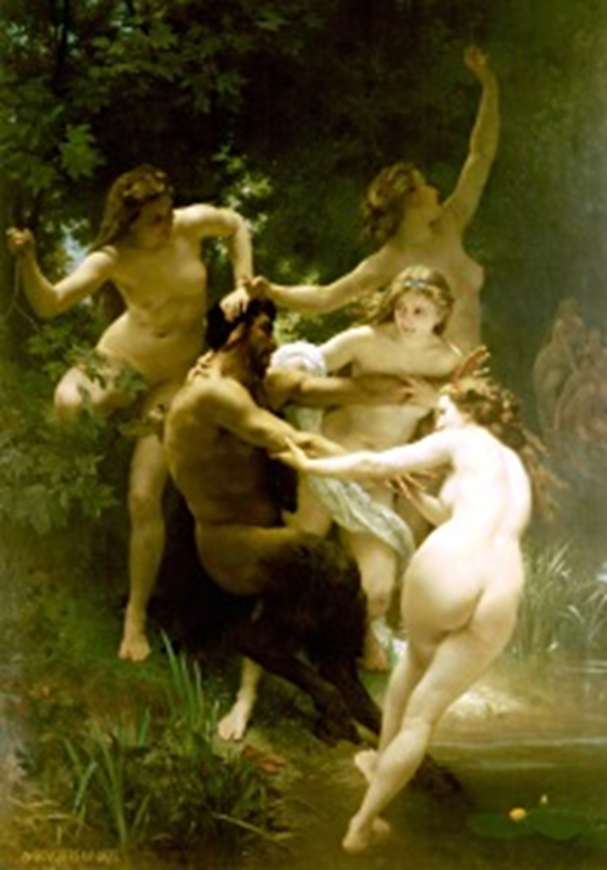 Goya
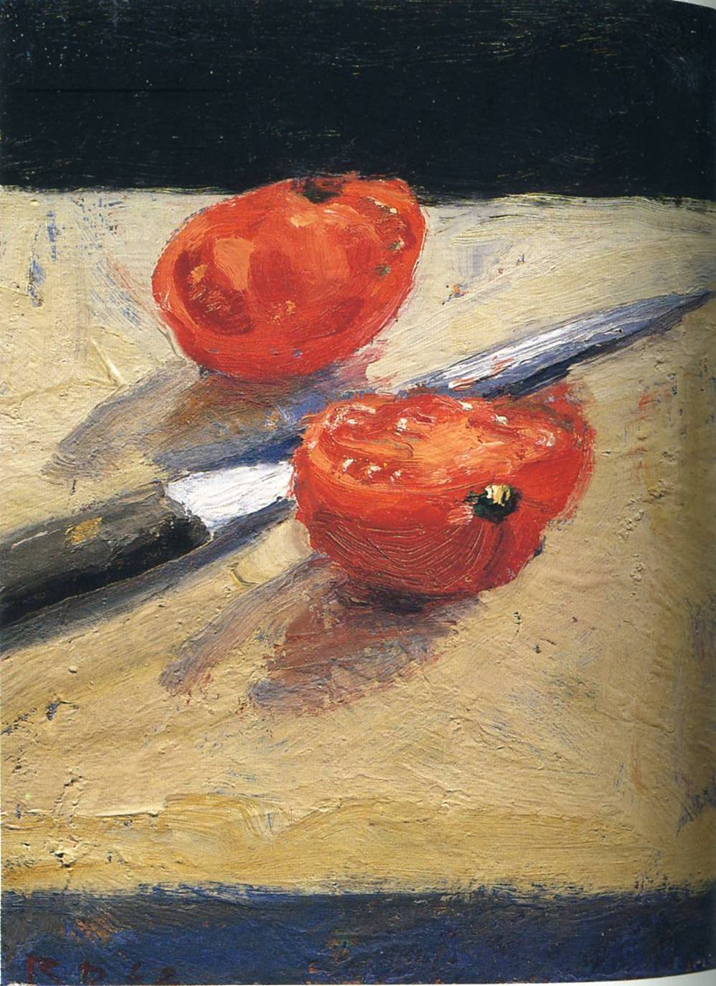 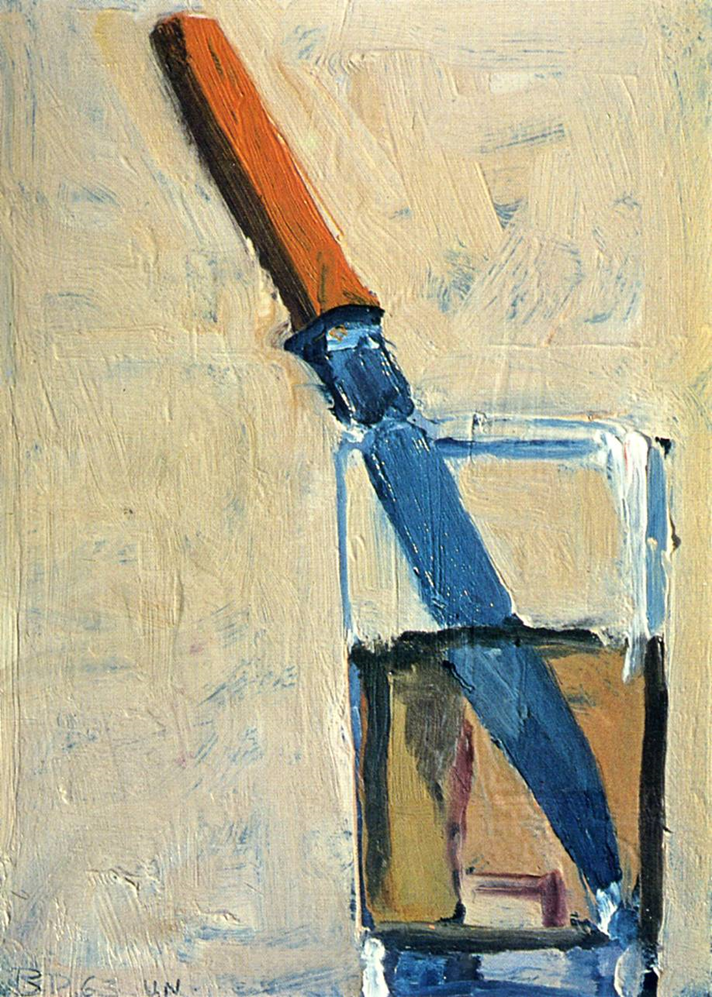 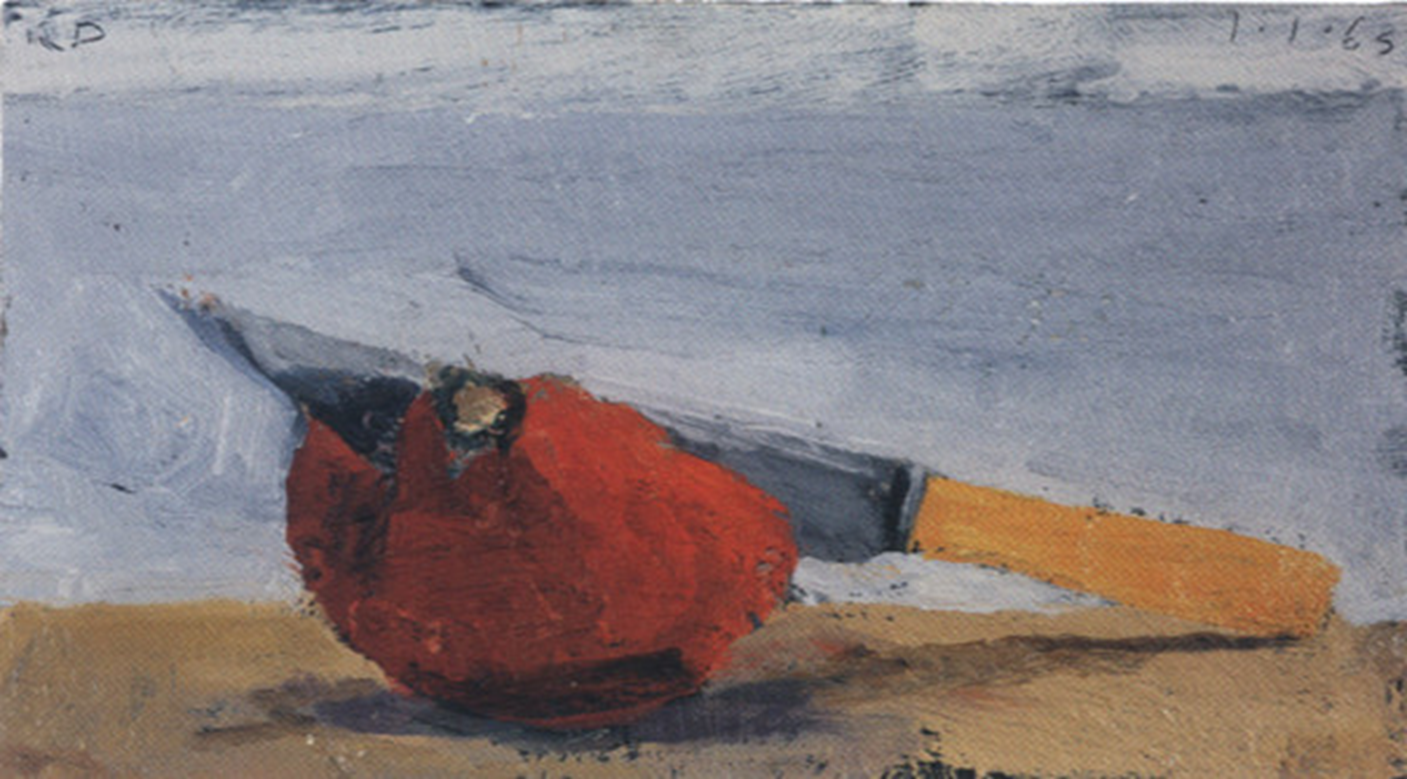 Richard Diebenkorn
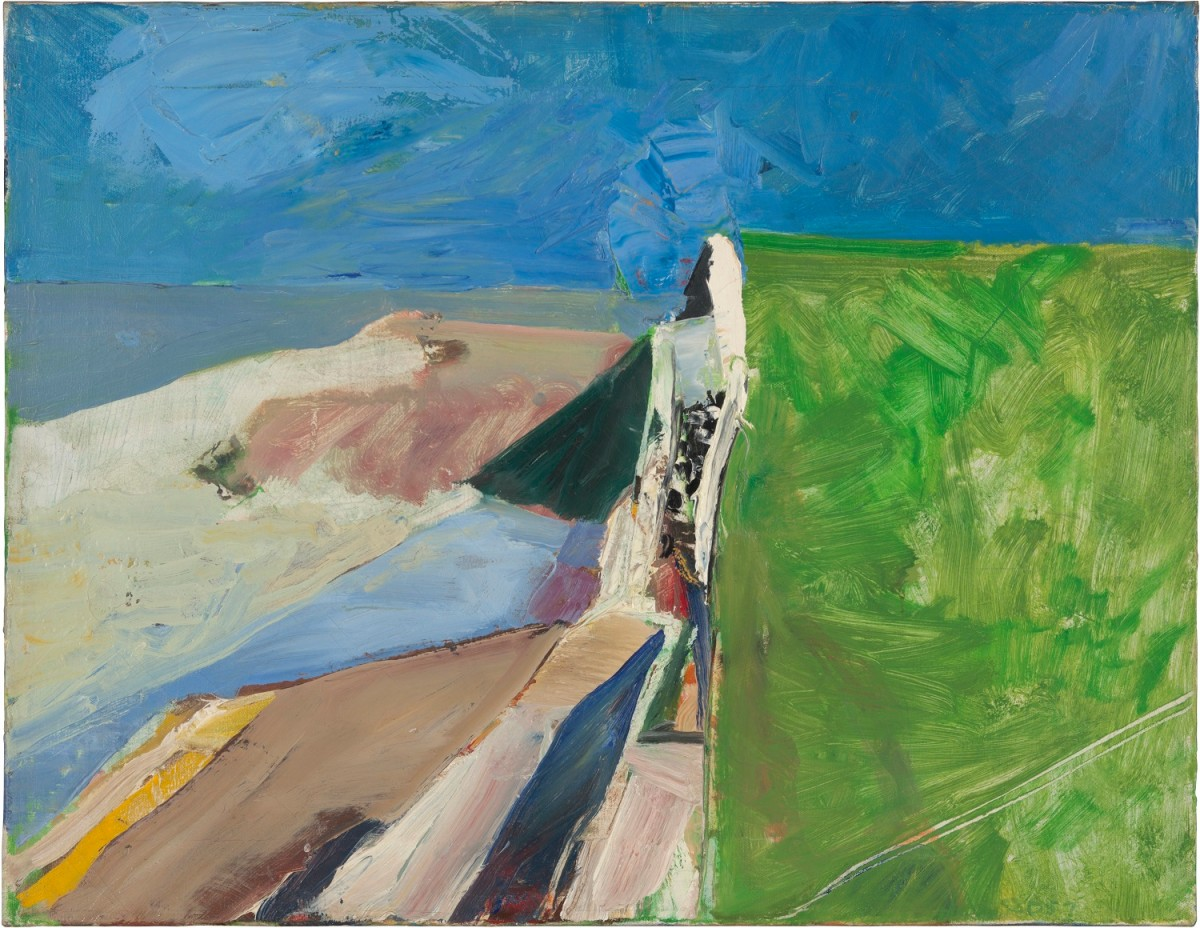 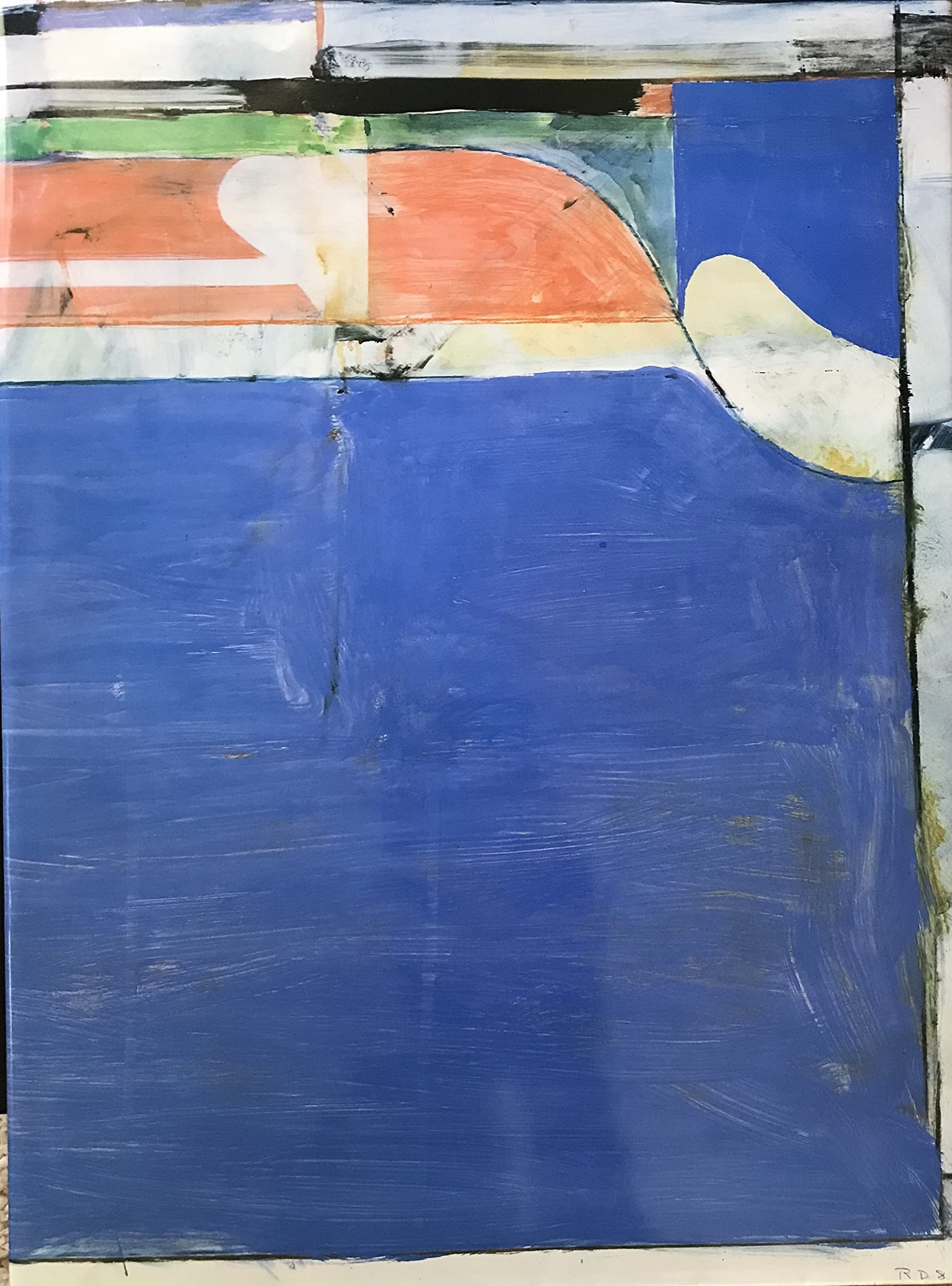 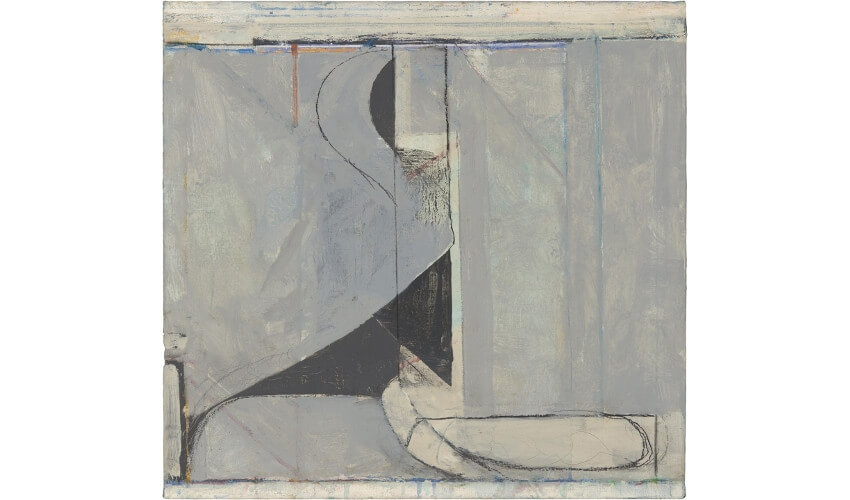 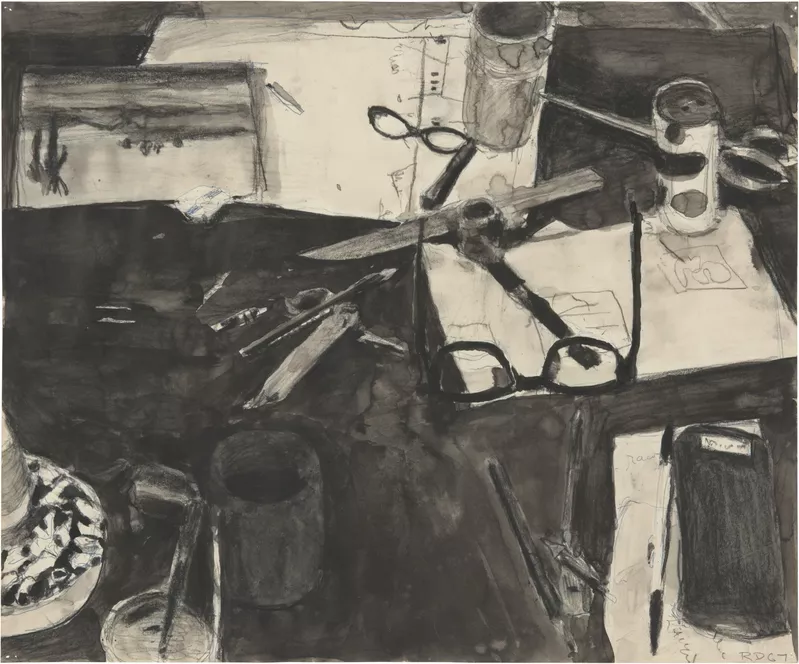